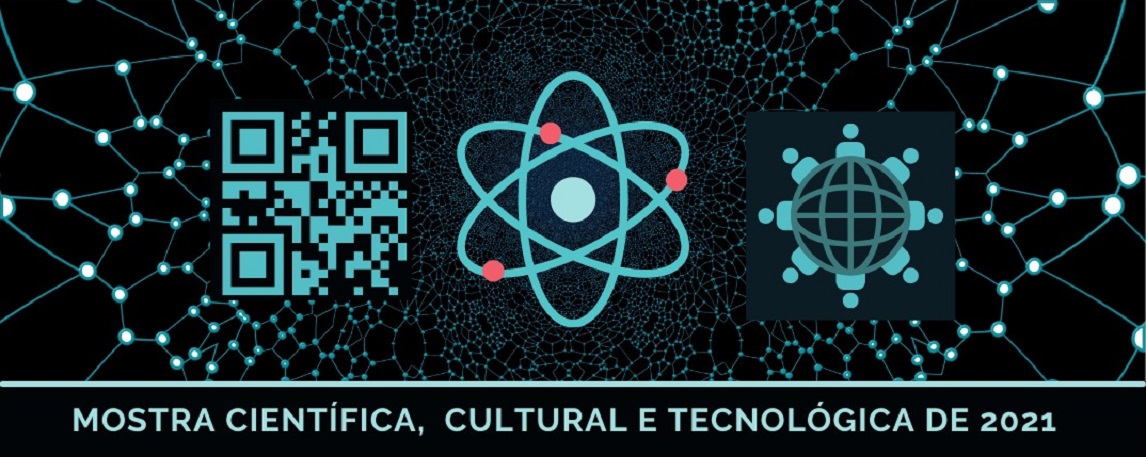 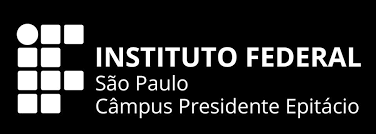 Insira aqui o logo
Da sua instituição
(ou retire este quadro)
Bibliografia
Título do trabalho
Agradecimentos
Metodologia
Nome A. Sobrenome¹, Nome B. Sobrenome¹, Nome C. de Sobrenome¹, Nome D. Sobrenome²
Conclusões
1. Discente do Curso Técnico em Automação Industrial – IFSP – Câmpus Presidente Epitácio;  2. Docente – IFSP – Câmpus Presidente Epitácio, Área Eletrotécnica.
E-mails: sobrenome_a@email.com, sobrenome-b@email.com.br, sobrenomec@email.com, sobrenomed@email.edu.br
(Área: B – Engenharias)
Resultados
Introdução
A introdução deve permitir ao leitor ter uma ideia geral sobre o cenário em que a pesquisa se insere. Uma estratégia interessante é redigir, nos primeiros parágrafos, os temas mais gerais para então, aos poucos, chegar ao tema principal.
Na introdução deve ficar claro o problema a ser investigado, os objetivos da pesquisa e sua justificativa, que indicará a importância e a relevância em desenvolvê-la.
Os resultados são apresentados em forma de texto e também por meio de tabelas, gráficos, fotografias, esquemas e outros tipos de figuras. Procure destacar no texto os resultados importantes perante os objetivos e conclusões de seu texto. 
Os resultados são apresentados em forma de texto e também por meio de tabelas, gráficos, fotografias, esquemas e outros tipos de figuras. Procure destacar no texto os resultados importantes perante os objetivos e conclusões de seu texto. 

Figura 2. Protótipo desenvolvido. 
















Fonte: ABB, 2015.
A seção de metodologia descreve os equipamentos, amostras e procedimentos usados para obter os resultados apresentados no trabalho ou a serem atingidos. O nível de detalhe deve ser suficiente para um especialista na área poder reproduzir os resultados obtidos. Portanto, todos os detalhes experimentais e análises que podem afetar os resultados devem ser apresentados e discutidos. Esse critério é um bom guia para julgar se o conteúdo da metodologia está adequado.
Todas as figuras, tabelas, algoritmos, gráficos, equações e outros, devem ser citados no texto antes de sua ocorrência (ROSÁRIO, 2005). As tabelas e figuras devem apresentar a fonte, conforme apresentado neste modelo.
O cálculo da área de um círculo pode ser realizado através da equação (1).
A Tabela 1 apresenta os dados técnicos do robô industrial. Esta tabela pode ser utilizada como um exemplo.

Tabela 1. Dados técnicos – Robô Industrial IRB-140. 








Fonte: ABB, 2015. 

A Figura 1 apresenta um exemplo de manipulador industrial. Utilize a legenda e a fonte como exemplo para criação de outras figuras, obedecendo os formatos. 
Figura 1. Exemplo de manipulador industrial.)












Fonte: ABB, 2015.
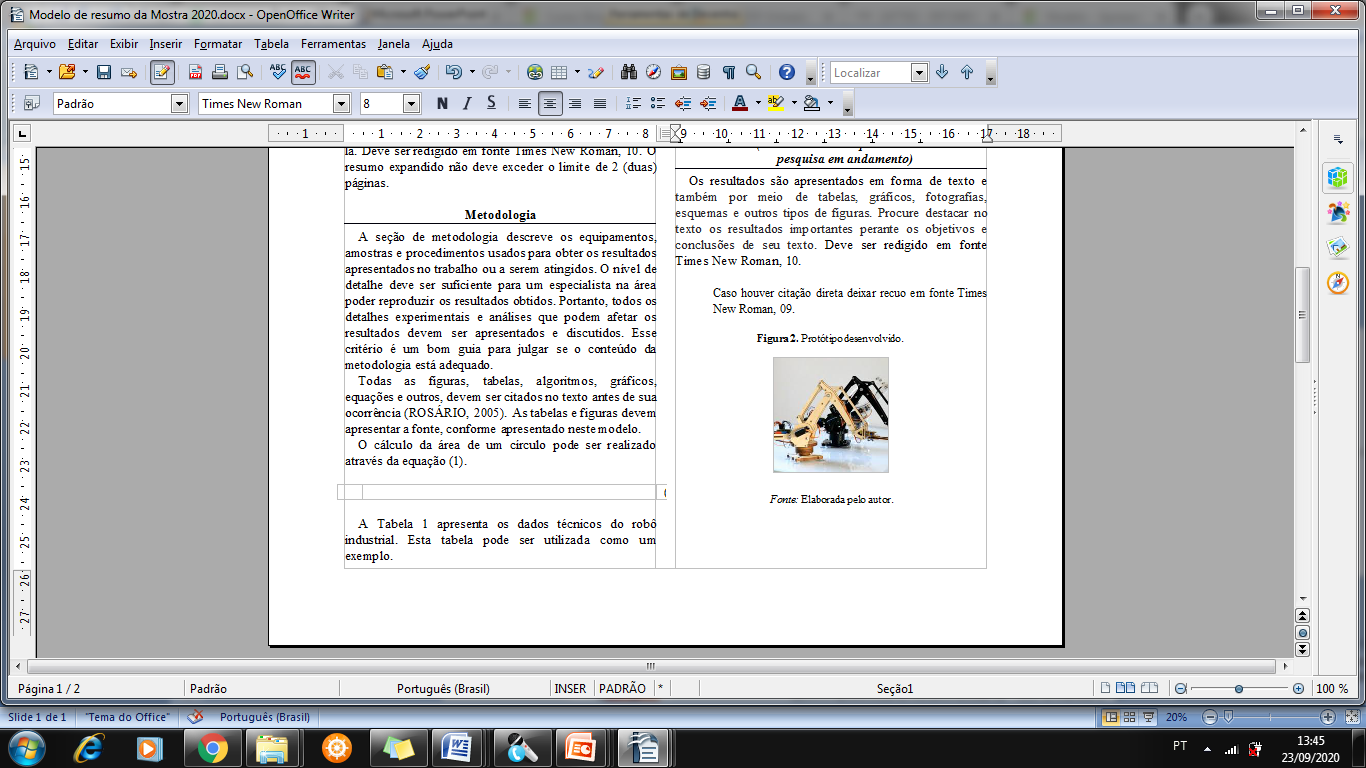 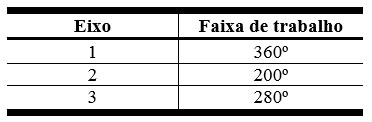 Esse item deve resumir os pontos principais defendidos nas páginas ou parágrafos anteriores e reuni-los com argumentos finais. A conclusão pode apresentar sugestões para trabalhos futuros.
Os autores agradecem ao IFSP – Câmpus Presidente Epitácio pela infraestrutura e suporte fornecidos. Bolsa de financiamento de pesquisa.
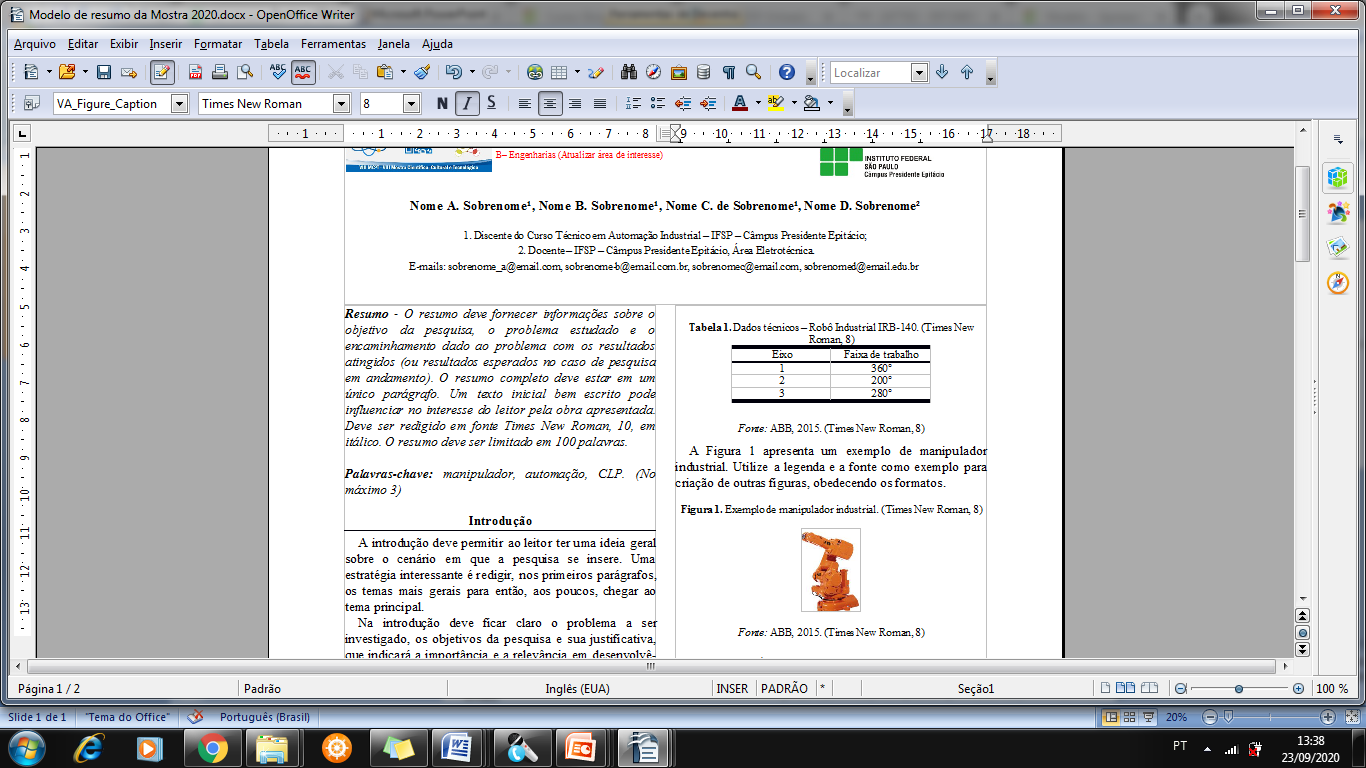 As referências devem ser organizadas em ordem alfabética e no padrão da ABNT (NBR 6023:2020).

ABB. Robô Industrial IRB140. 2015. Disponível em http://new.abb.com/products/robotics/industrial-robots/irb-140. Acesso em: 24 mar. 2015.
CARNIATO, L. A. et al. Power flow optimization for grid connected inverter using evolutionary algorithm and additional control loop. In: CONGRESSO BRASILEIRO DE ELETRÔNICA DE POTÊNCIA (COBEP), 2011, Natal. Anais [...]. Natal: IEEE, 2011. p. 422-427.
ROSÁRIO, J. M. Princípios da mecatrônica. São Paulo: Pearson Prentice Hall, 2005.
Mostra Científica, Cultural e Tecnológica 2021
IFSP – Câmpus Presidente Epitácio